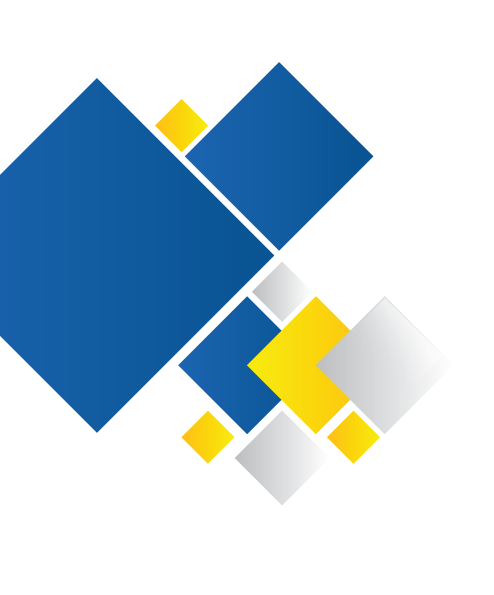 ВІД ЗАПРАВКИ 
ДО ЯМИ НА ДОРОЗІ
ХТО ВІДПОВІДАЛЬНИЙ?

ROADS.BRDO.COM.UA
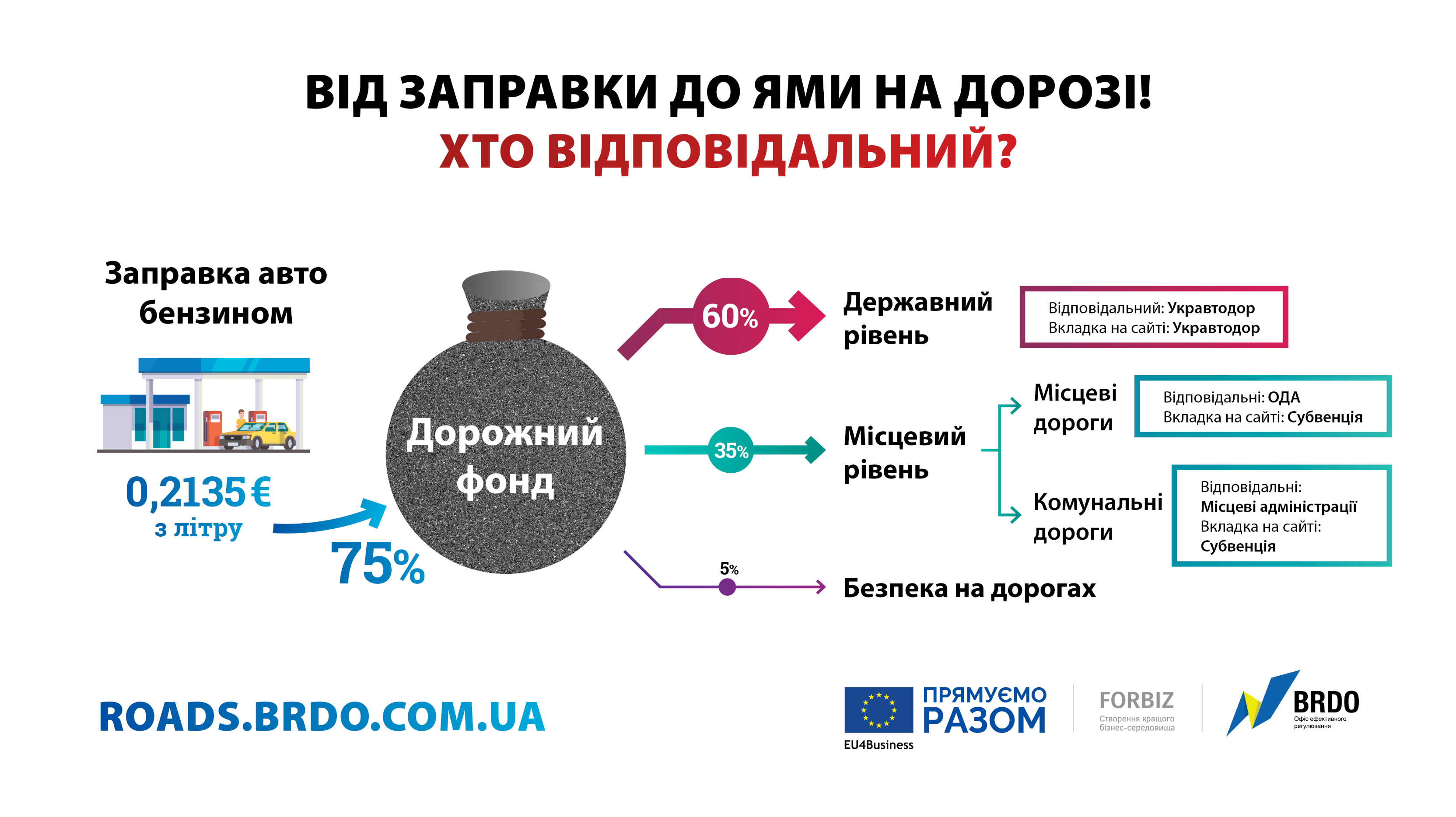 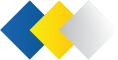 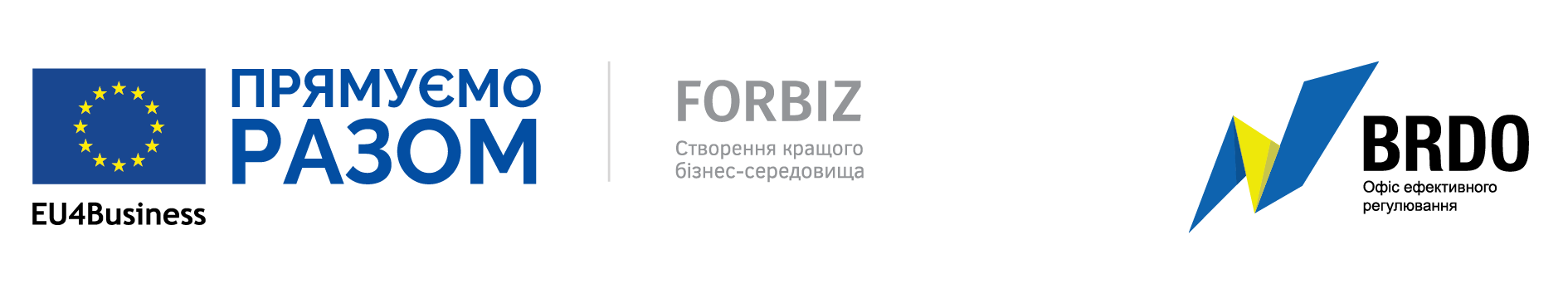 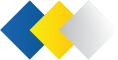 Попередні висновки
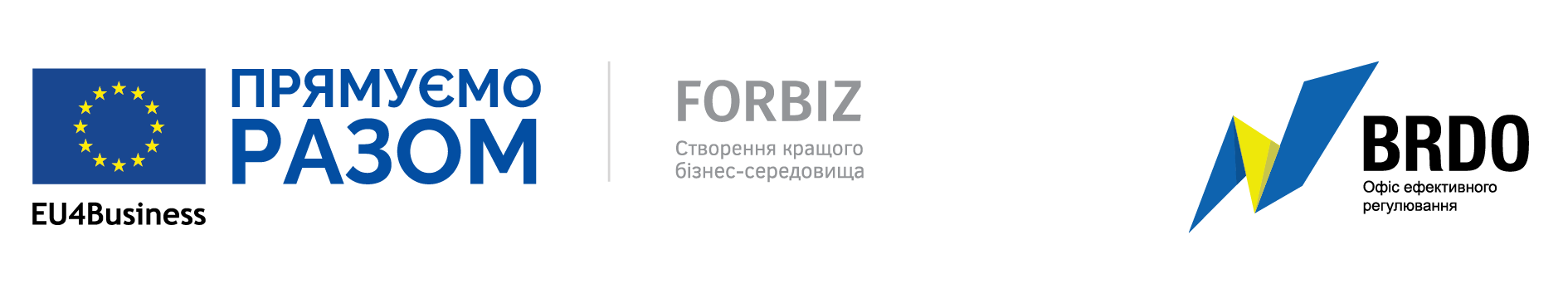 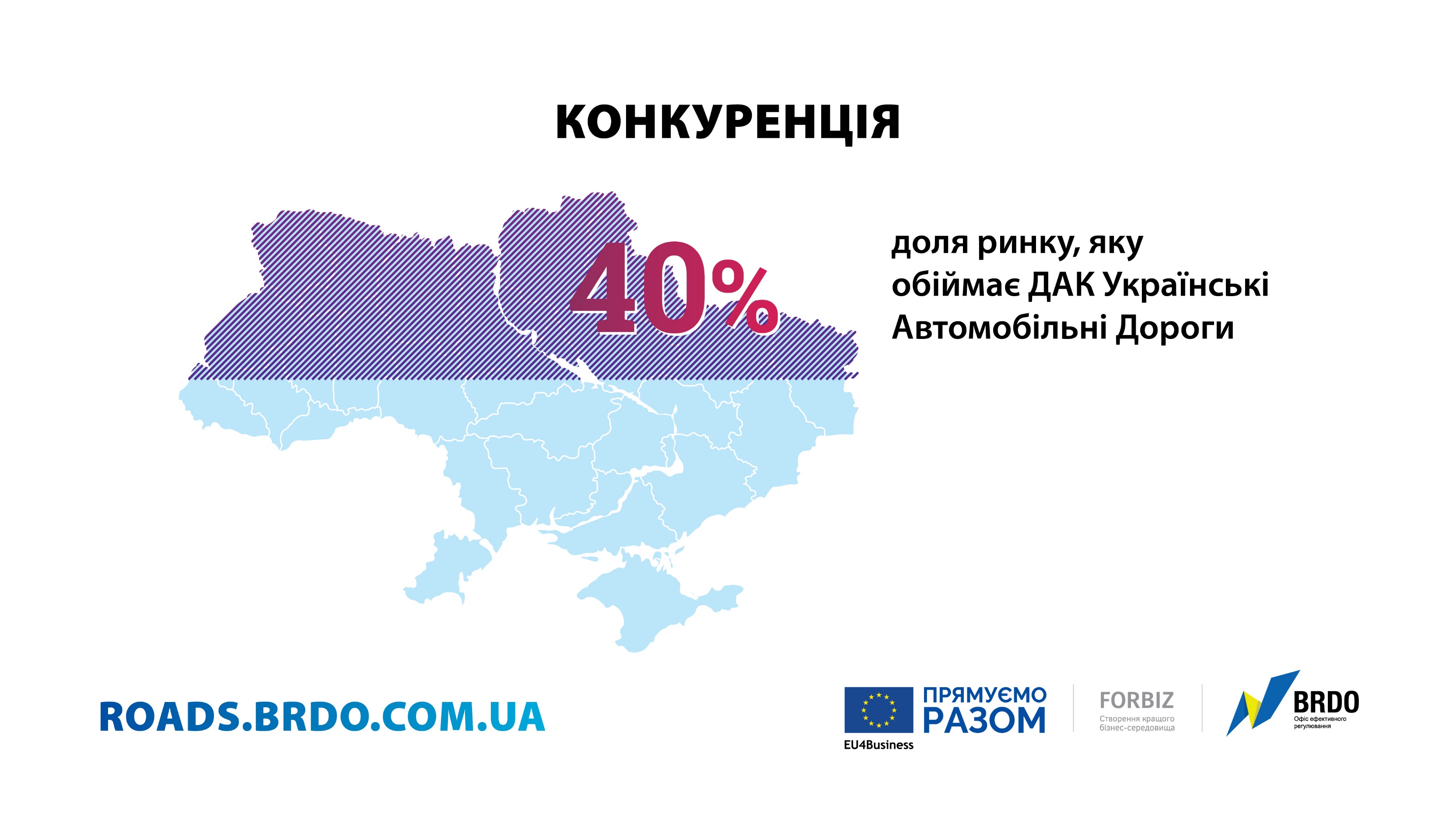 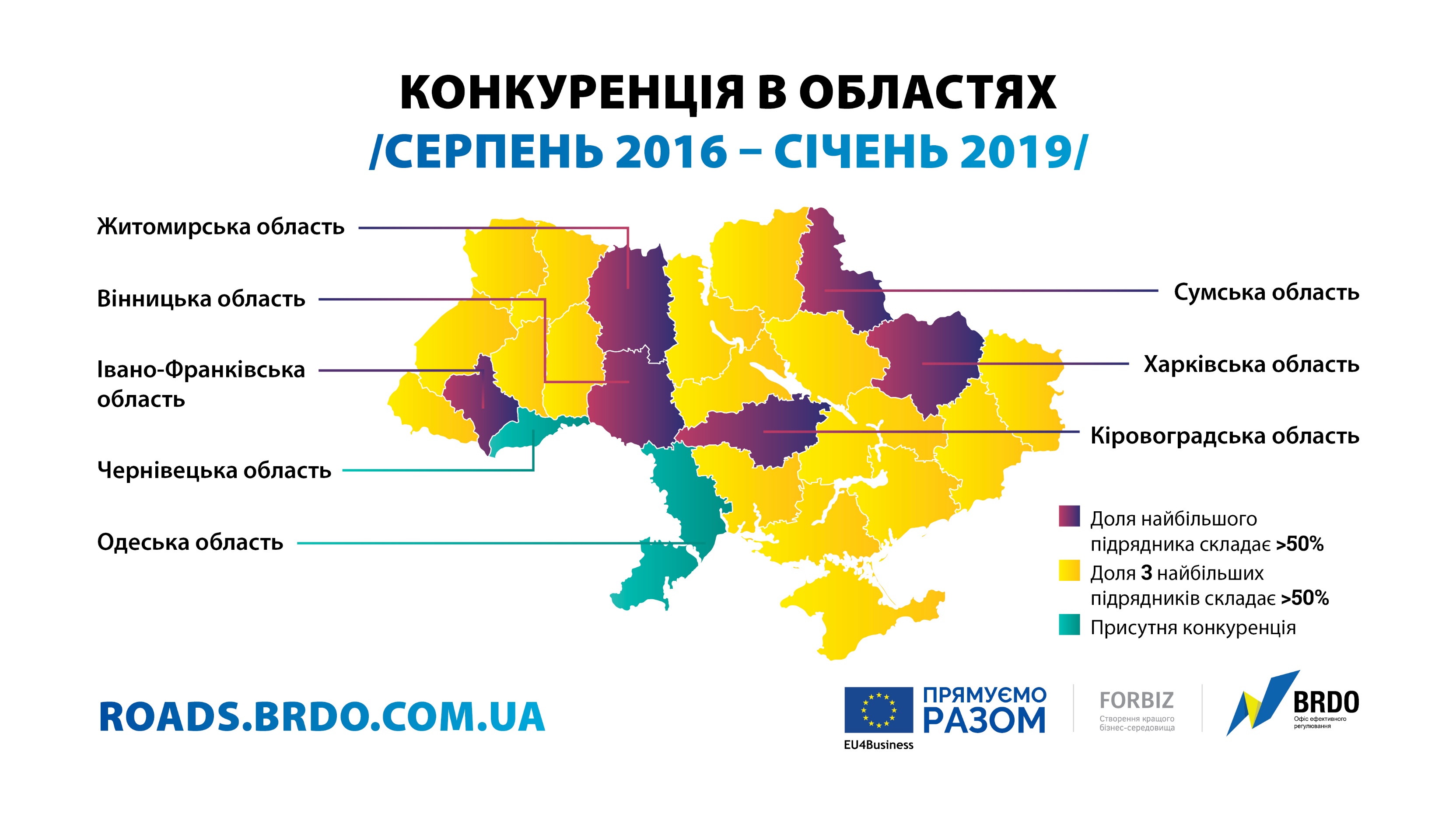 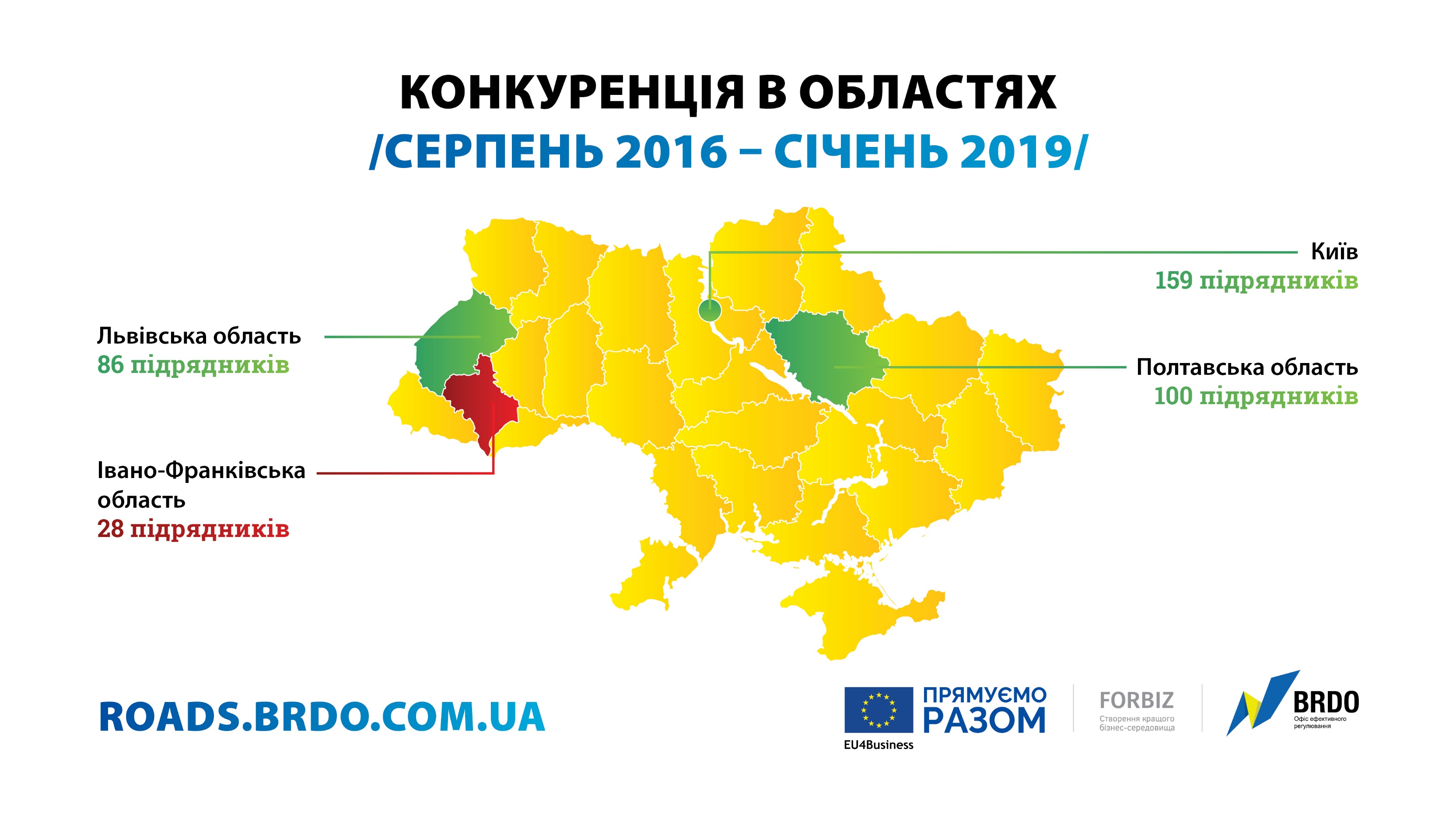 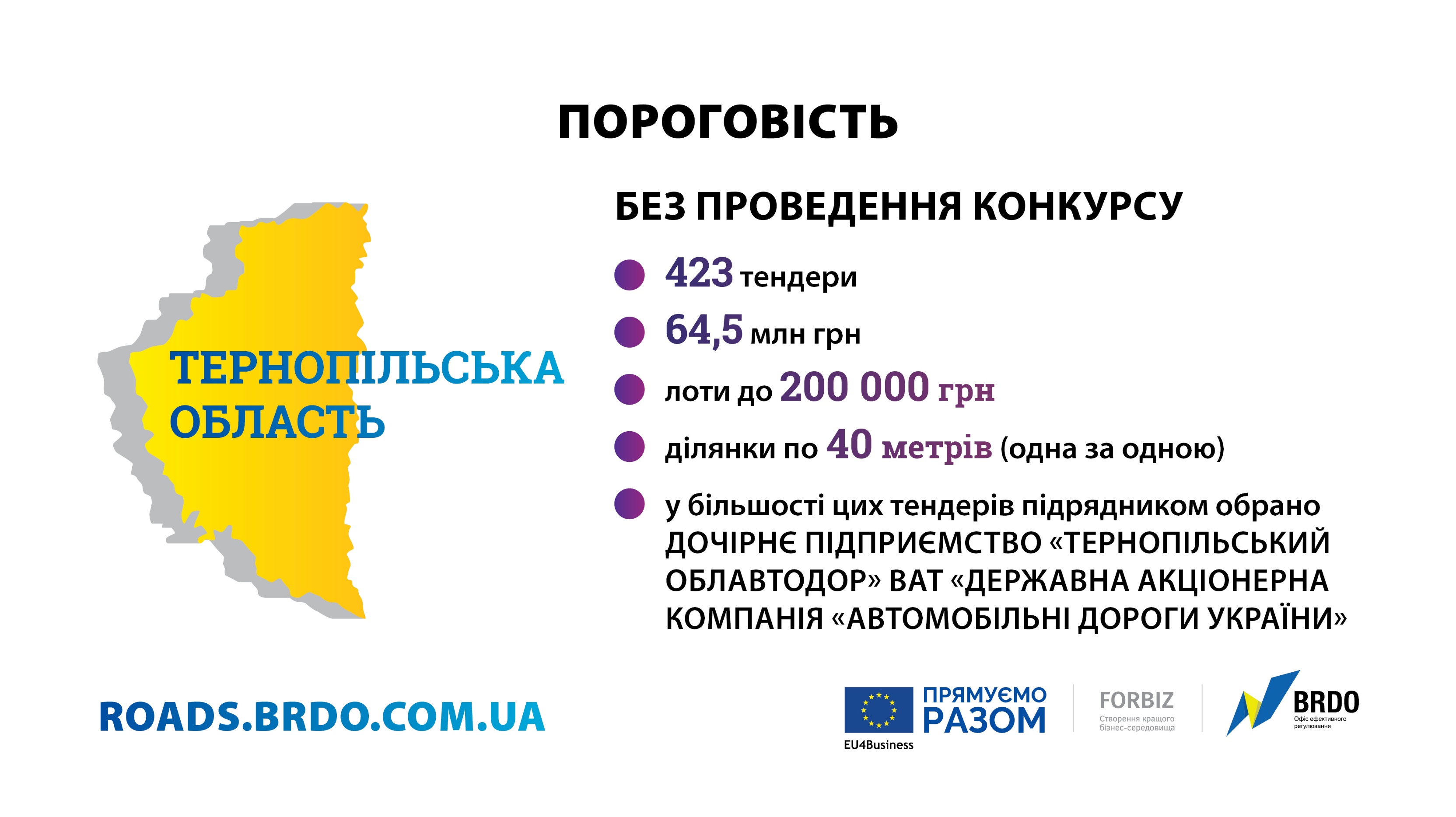 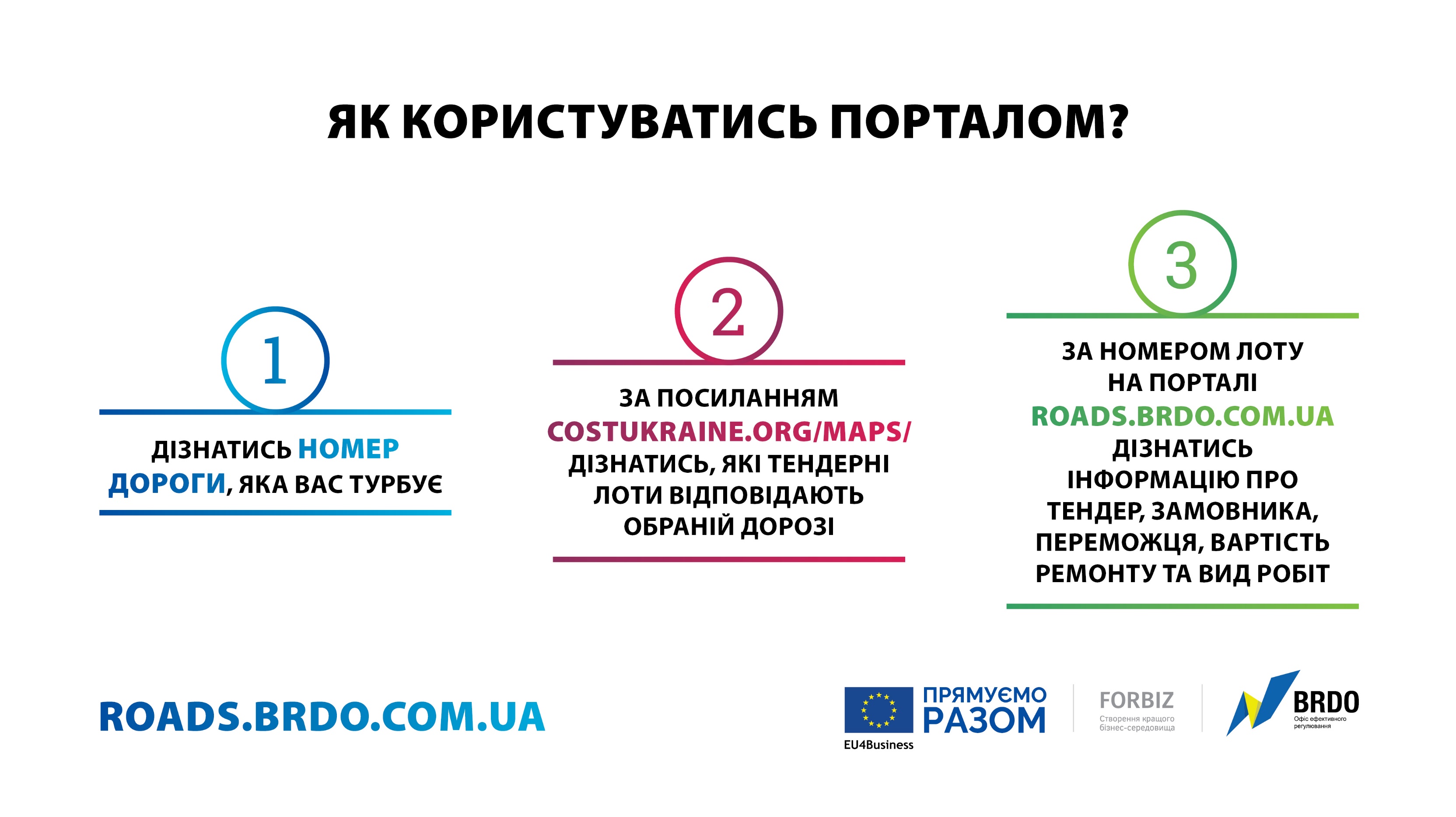 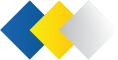 ROADS.BRDO.COM.UA
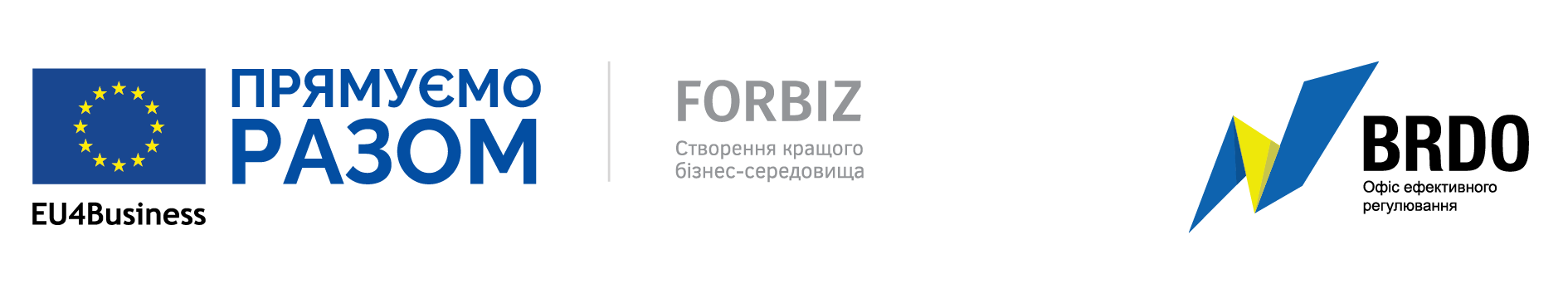